NCAR |
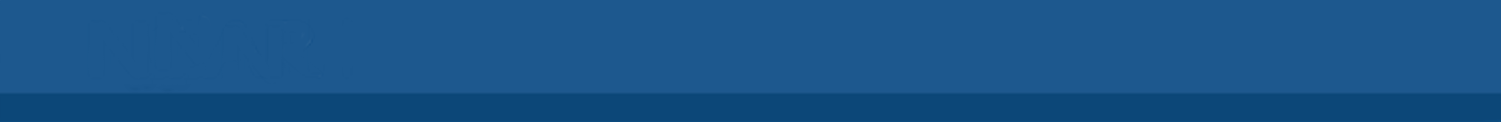 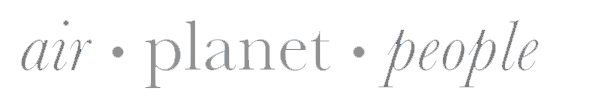 EOL
Update on the RD41 measurements
Holger Vömel, T. Hock, M. Goodstein, K. Young, I. SuhrNCAR EOL

J. Smith
NOAA/AOC

20th AVAPS Users Group Meeting25 April 2018
[Speaker Notes: Acknowledge NOAA AOC for their effort]
New Vaisala RS41 PTU Module
RD41
New PTU Sensors module based on RS41 radiosonde  RD41 dropsonde

New resistive platinum temperature sensor and support structure

One RH sensor
Humidity sensor has a built-in heater & temperature sensor

Same pressure sensor technology
RD94
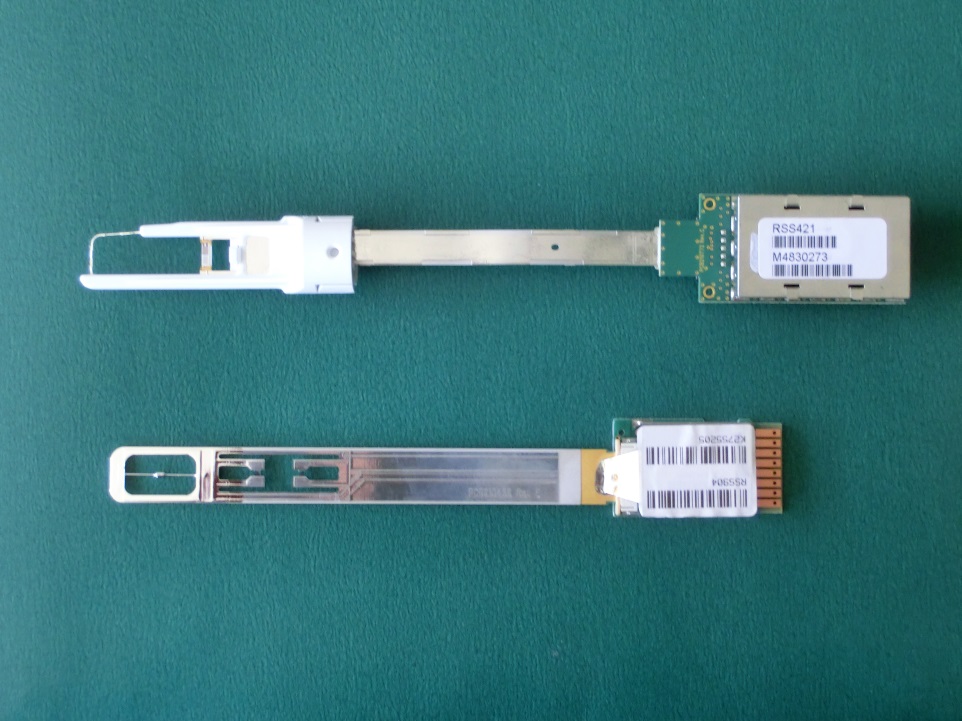 RH2
RH1

Temp
RH

Temp
[Speaker Notes: the humidity sensor has a built-in temperature sensor which continuously monitors the temperature of the humidity sensor. This temperature is factored in humidity measurements to ensure accuracy in all conditions.]
Temperature
3
Faster temperature measurements
RD41 temperature time constant about 4 times faster
4
[Speaker Notes: Time lag correction makes a difference of about 0.2 K near the surface to about 0.7 K in upper troposphere]
Difference between RD41 and RD94 temperature
Aspen time lag corrected
5
RD41 Temperature Repeatability
17 Sondes
6
Comparison to Buoy
7
Relative humidity
8
RD94 and RD41 relative humidity
9
RD41 relative humidity variability
17 Sondes
10
NOAA RD41/RD94 intercomparison October 2017
11
NOAA RD41/RD94 intercomparison October 2017
12
Comparison to Buoy
13
Pressure
14
NOAA RD41/RD94 intercomparison October 2017
15
RD41 pressure variability
17 Sondes
16
Comparison to Buoy
17
Winds
18
RD41 wind variability
17 Sondes
19
Near surface vertical fall velocity
20
Summary
NCAR dropsonde PTU sensor module updated: RD41

Faster temperature measurement	Systematic error to RD94 	< 0.2 K	Systematic error to buoy	< -0.5 K	Repeatability	< 0.3 K
Better relative humidity measurement 	RD94 dry bias eliminated	Systematic error to RD94	~ 3% (due to high range)	Systematic error to buoy	< -3%	Repeatability	~ 2% (in lowest km)
No change in pressure measurements 	Better offset correction	Repeatability	< 1 hPa	Systematic error to buoy	< -0.5 hPa
Update in GPS eliminated near surface wind spikes	Repeatability	~ 1 – 2 m/s
21